PDS DB of Comet Polarimetry v3.0 Review
Yuna Kwon
(Caltech/IPAC)
2/11/25
urn:nasa:pds:compil-comet:polarimetry::3.0
1
dbcp.xml (published dataset)
Label
Label opened well.
Incompleteness of filters.txt (will revisit later)
Typos: Field_Character (#11)’s unit: ARSEC  ARCSEC, doubled space in Field_Character’s description
Question: Usage of the term “Box” for the apertures, which are mostly in circular shape
Kilometers vs. Kilometres (e.g., #12)
2/11/25
urn:nasa:pds:compil-comet:polarimetry::3.0
2
dbcp.xml (published dataset)
Label
Inconsistent units: Angstrom in Field_Character, but micron in filters.txt and so on.





All other .xml files are well opened on the PDS4 viewer.
2/11/25
urn:nasa:pds:compil-comet:polarimetry::3.0
3
dbcp.xml (published dataset)
Table
Table is unable to be opened.
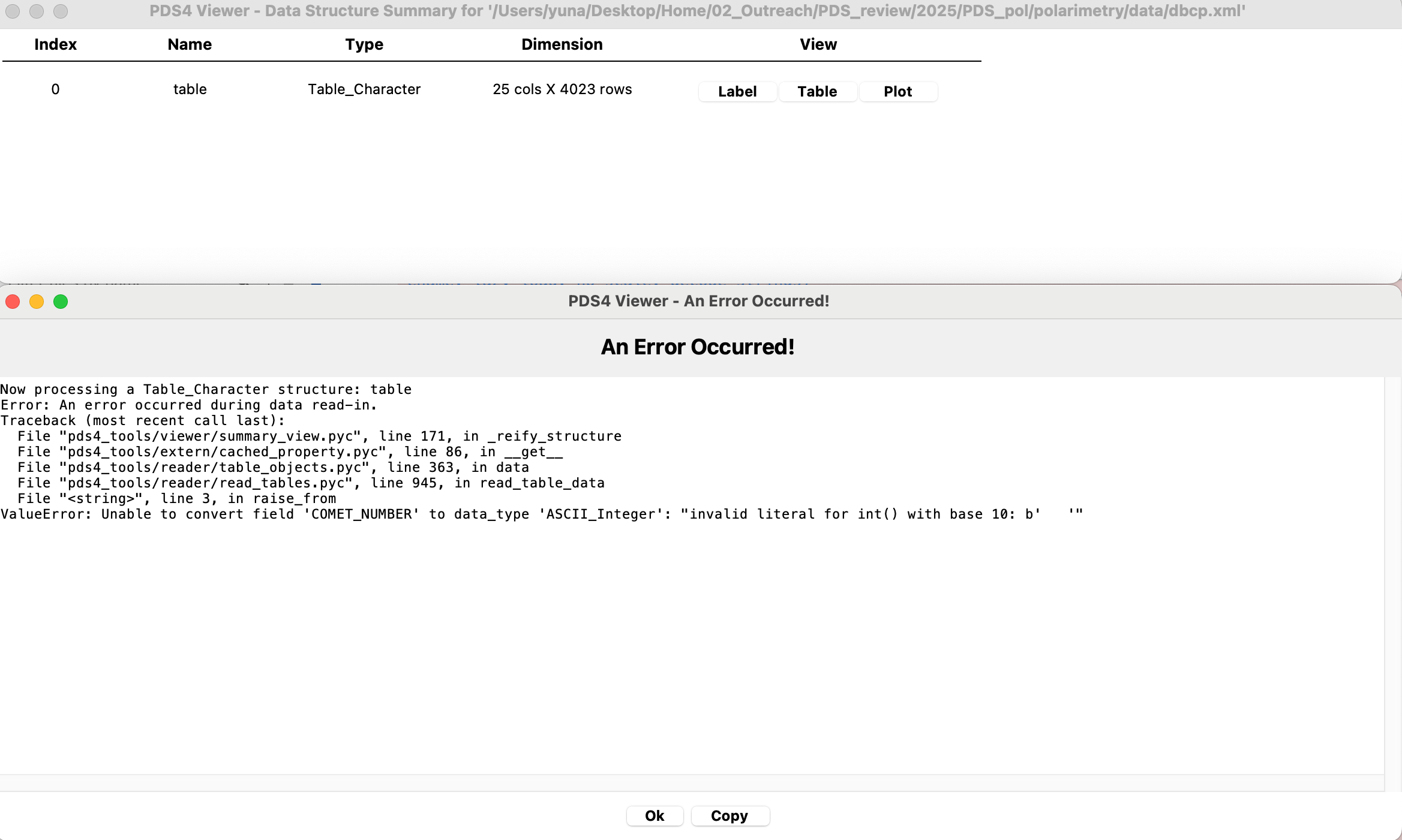 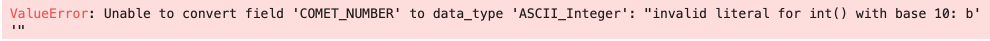 2/11/25
urn:nasa:pds:compil-comet:polarimetry::3.0
4
dbcp.xml (published dataset)
Table
Incorrect data type setting for #0             Suggestion: ASCII_String
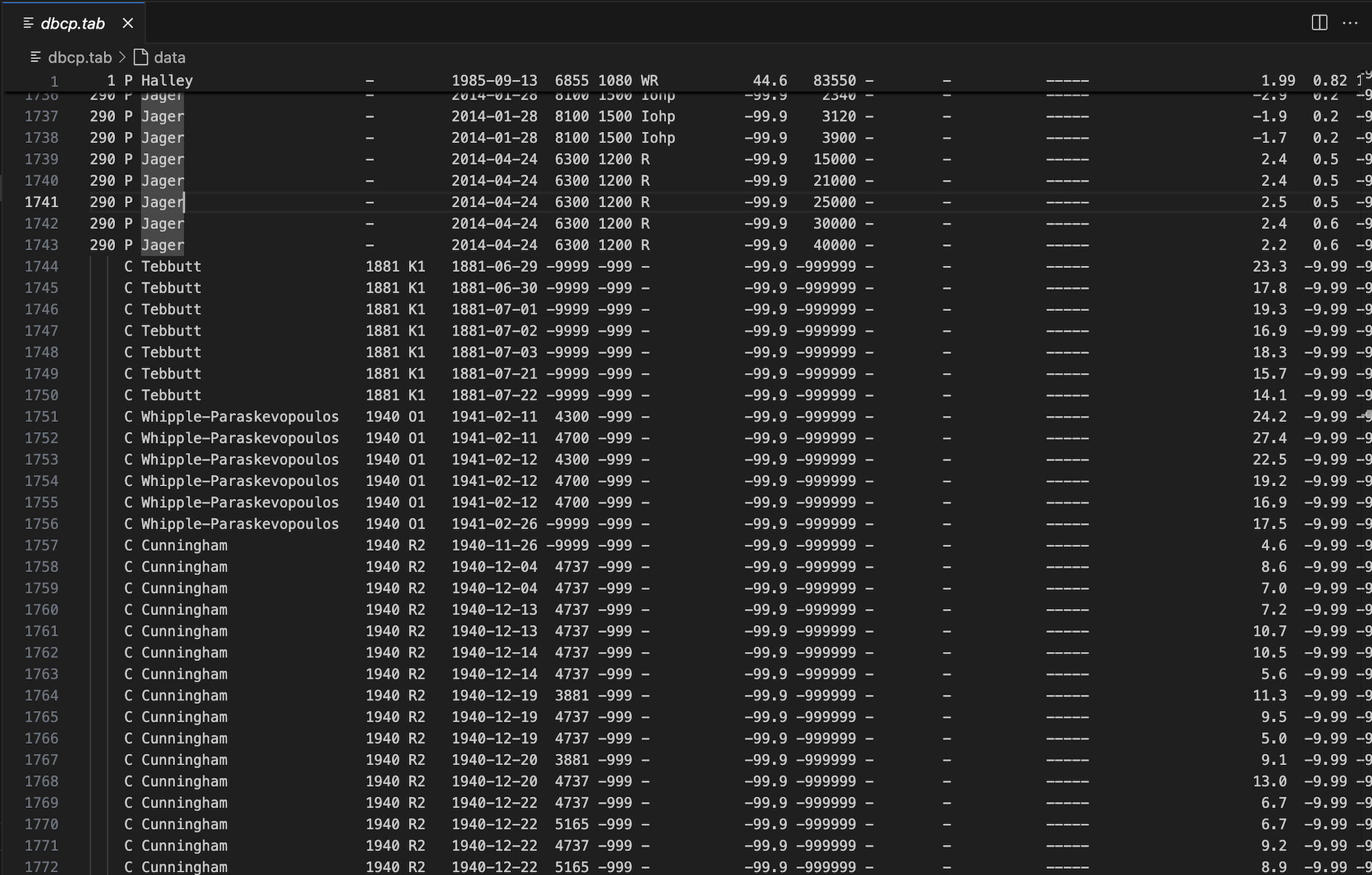 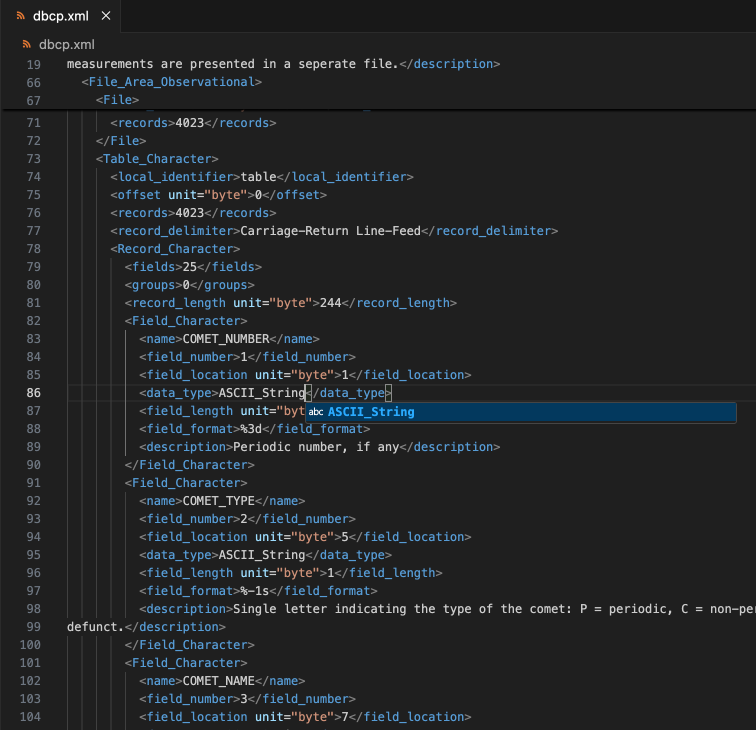 2/11/25
urn:nasa:pds:compil-comet:polarimetry::3.0
5
dbcp.xml (published dataset)
Plot
Once the type was changed to ASCII_String, Plot worked. But…
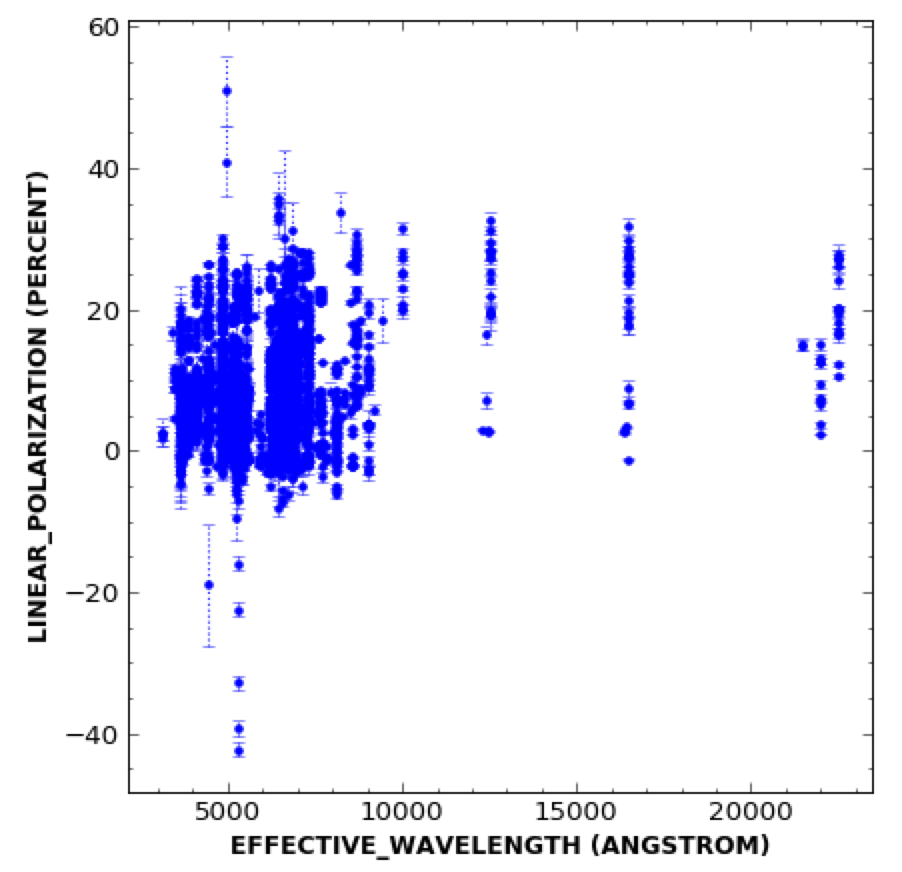 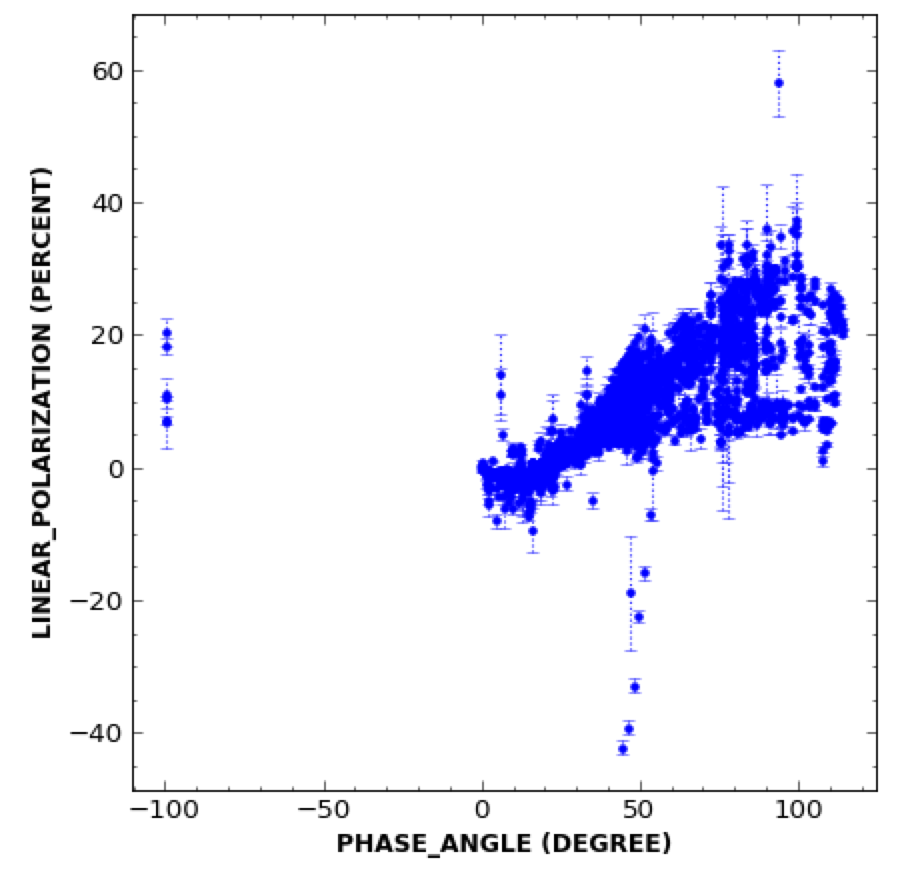 2/11/25
urn:nasa:pds:compil-comet:polarimetry::3.0
6
dbcp.xml (published dataset)
Plot
Once the type was changed to ASCII_String, Plot worked. But…
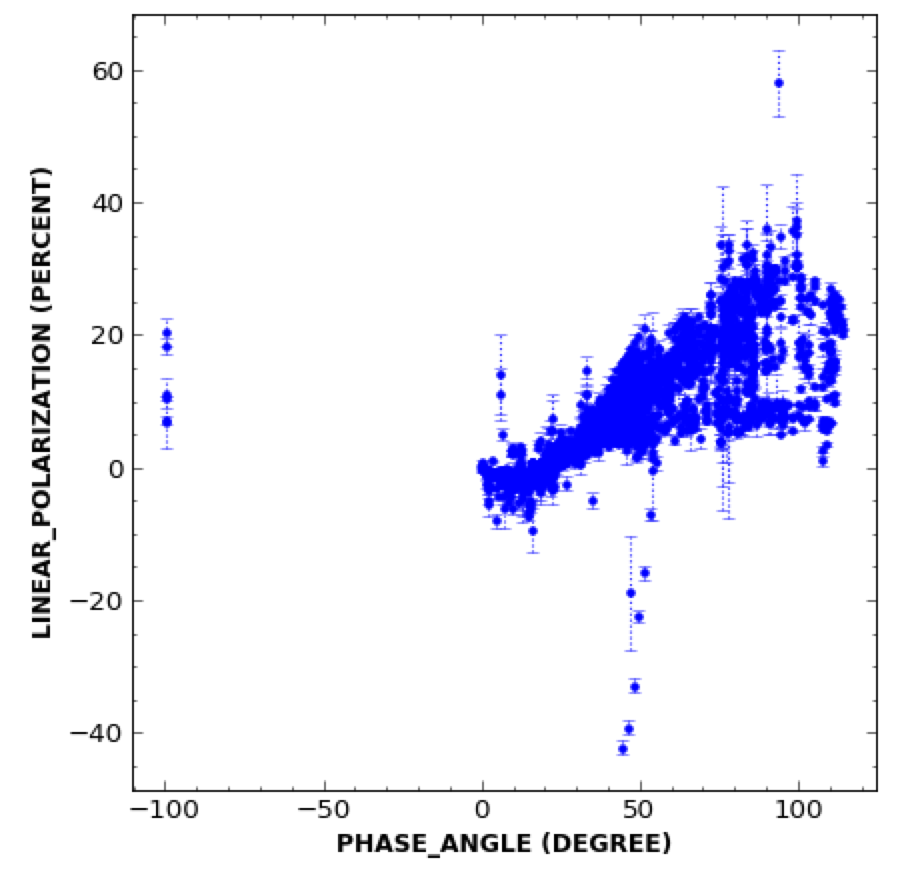 Incorrect numbers (should be +, not -), primarily due to the typo from the previous column (extra – made the sign of the next cell number negative)
Also, typo: e.g., C/2020 F3 (NEOWISE) from Zhuzhulina+2022: should be 8.92-ish rather than 	-18.92 %?
2/11/25
urn:nasa:pds:compil-comet:polarimetry::3.0
7
dbcp.xml (published dataset)
Data: Critical typo #1
Incorrect date info.
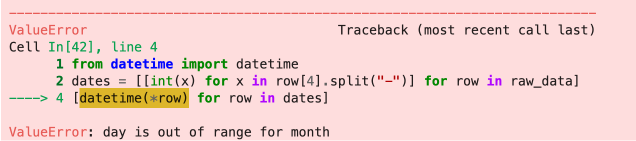 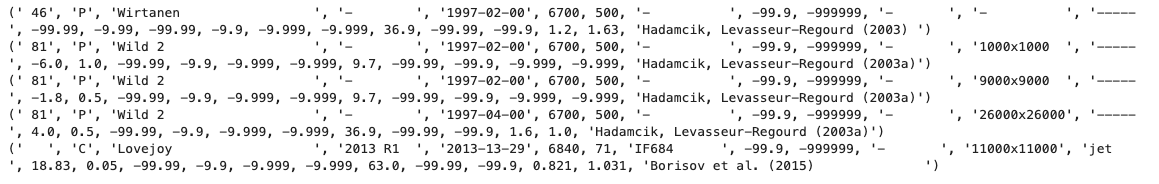 2/11/25
urn:nasa:pds:compil-comet:polarimetry::3.0
8
dbcp.xml (published dataset)
Data: Critical typo #2
Broken symbols in filters.txt
Not a rendering problem. Looks like a broken Unicode or so?
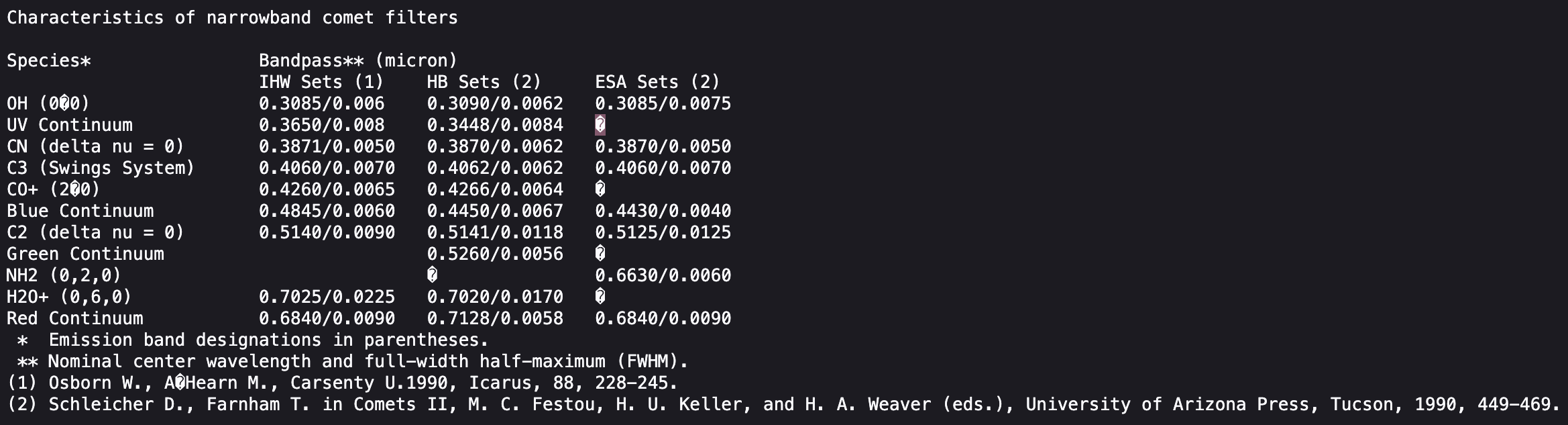 2/11/25
urn:nasa:pds:compil-comet:polarimetry::3.0
9
dbcp.xml (published dataset)
Data: Inconsistent filter info. (+typos)
The filter names mentioned:
{'-', 'B', 'B (Johnson)', 'BC', 'BC (HB)', 'BC (IHW)’, 
'C2', 'C2 (HB)', 'C2 (IHW)', 'C3', 'C3 (IHW)', 'CB', 'CB (ESA)', 'CN', 'CN (IHW)', 'CN (red)', 'CO+', 'CO+ (HB)', 'CO+ (IHW)', 'CR', 'CR (ESA)', 'F606W', 'F775W’, 
'G (SDSS)', 'GC (HB)', 'H', 'H (Johnson)', 'H2O+', 'H2O+ (HB)', 'H2O+ (IHW)’, 
'I', 'I (Cousins)', 'I (Gunn)', "I' (Gunn)", 'IF443', 'IF684', 'IR', 'Ic', 'If', 'Iigo', 'Iohp’, 
'J', 'J (Johnson)', 'K', 'K (Johnson)', 'Ks', 'NH2', 'NH2 (ESA)', 'NH2 alpha’, 
'OH (IHW)', 'R', 'R (Becker)', 'R (Bessell)', 'R (Cousins)', 'R (Gunn)', 'R (Johnson)', 'R (SDSS)', 'R(Bessell)', 'R-Spatial', 'RC', 'RC (HB)', 'RC (IHW)', 'RX', 'Rb(Bessell)', 'Rc', 'Rf', 'Rigo', 'Rohp', 'SED500’, 
'Thuan-Gunn', 'U', 'U (Johnson)', 'UC (HB)', 'UC (IHW)', 'V', 'V (Bessell)', 'V (Cousins)', 'V (Johnson)', 'Vf', 'WR', 'WRC', 'g-sdss', 'i (Sloan)', "i' Gunn", 'r', 'r-sdss’}


… in alphabetical order
2/11/25
urn:nasa:pds:compil-comet:polarimetry::3.0
10
dbcp.xml (published dataset)
Data: Inconsistent filter info. (+typos)
Most of the filters are not mentioned in filters.txt, though the description mentioned that relevant details are available in filters.txt.
Unexplained filters (including duplicates):
CB, CB (ESA)
CN (red)
CR, CR (ESA)
F606W, F775W, IF443, IF684
If?
J, J (Johnson), K, K (Johnson)
SED500, Thuan-Gunn
etc.
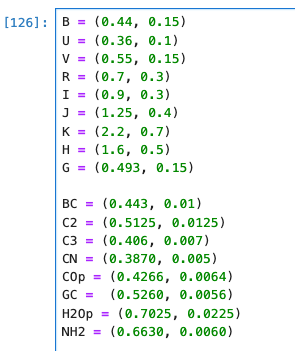 2/11/25
urn:nasa:pds:compil-comet:polarimetry::3.0
11
dbcp.xml (published dataset)
Data: Inconsistent filter info. (+typos)
209 CN 0.387 0.37 0.005
223 CN 0.387 0.37 0.005 
243 CN 0.387 0.37 0.005 
246 CN 0.387 0.37 0.005 
271 CN 0.387 0.37 0.005 
273 CN 0.387 0.37 0.005 
292 CN 0.387 0.37 0.005 
357 CN 0.387 0.37 0.005 
541 CN 0.387 0.37 0.005 
565 CN 0.387 0.37 0.005 
607 CN 0.387 0.37 0.005
29 CN 0.387 0.37 0.005 
45 CN 0.387 0.37 0.005 
58 CN 0.387 0.37 0.005 
70 CN 0.387 0.37 0.005 
84 CN 0.387 0.37 0.005 
115 CN 0.387 0.37 0.005 
133 CN 0.387 0.37 0.005 
141 CN 0.387 0.37 0.005 
166 CN 0.387 0.37 0.005 
192 CN 0.387 0.37 0.005
Outside the specified filter range
2/11/25
urn:nasa:pds:compil-comet:polarimetry::3.0
12
dbcp.xml (published dataset)
Data: Inconsistent filter info. (+typos)
631 BC (HB) 0.443 0.5259 0.01
Typo: should be GC (Jewitt 2004; 2P/Encke paper)
682 C2 0.5125 0.55 0.0125
Another bandhead(s) --> should be mentioned in filters.txt
688 NH2 alpha 0.663 0.702 0.006 
689 NH2 alpha 0.663 0.738 0.006
2/11/25
urn:nasa:pds:compil-comet:polarimetry::3.0
13
dbcp.xml (published dataset)
Data: Inconsistent filter info. (+typos)
723 WRC 0.684 0.7228 0.009 724 WRC 0.684 0.7228 0.009 732 WRC 0.684 0.7228 0.009 733 WRC 0.684 0.7228 0.009 734 WRC 0.684 0.7228 0.009 797 WRC 0.684 0.7228 0.009 800 WRC 0.684 0.7228 0.009 801 WRC 0.684 0.7228 0.009
+ there are more relevant rows
Should be mentioned in filters.txt
810 RC 0.684 0.642 0.009 
825 RC 0.684 0.642 0.009 
828 RC 0.684 0.642 0.009 
829 RC 0.684 0.642 0.009 
830 RC 0.684 0.642 0.009 
877 RC 0.684 0.642 0.009 
888 RC 0.684 0.642 0.009 
890 RC 0.684 0.642 0.009 
891 RC 0.684 0.642 0.009 
892 RC 0.684 0.642 0.009 
893 RC 0.684 0.642 0.009 
898 RC 0.684 0.642 0.009 
901 RC 0.684 0.642 0.009 
902 RC 0.684 0.642 0.009 
903 RC 0.684 0.642 0.009 
904 RC 0.684 0.642 0.009
RC != Rc
Here, should be Rc, instead of RC.
1580 RC 0.684 0.7128 0.009
2/11/25
urn:nasa:pds:compil-comet:polarimetry::3.0
14
dbcp.xml (published dataset)
Data: Inconsistent filter info. (+typos)
957 UC (IHW) 0.365 0.3871 0.008
1539 UC (IHW) 0.365 0.3871 0.008
2251 UC (IHW) 0.365 0.3871 0.008 
2256 UC (IHW) 0.365 0.3871 0.008 
2261 UC (IHW) 0.365 0.3871 0.008
Inconsistent with the specified range in filters.txt
1233 H 1.6 0.676 0.5 
1234 H 1.6 0.676 0.5
Typos of near-IR H filters? Or R-band filters?
2/11/25
urn:nasa:pds:compil-comet:polarimetry::3.0
15
dbcp.xml (published dataset)
Data: Inconsistent filter info. (+typos)
3552 RC (HB) 0.7128 0.684 0.0058 
3649 RC (HB) 0.7128 0.684 0.0058
Inconsistent with the specified range in filters.txt
3971 RC 0.684 0.7128 0.009 
3985 RC 0.684 0.7128 0.009 
3990 RC 0.684 0.7128 0.009 
3994 RC 0.684 0.7128 0.009
These should be RC (HB), otherwise, they are inconsistent.
2/11/25
urn:nasa:pds:compil-comet:polarimetry::3.0
16
dbcp.xml (published dataset)
Data: unavailable reference?
#9 aperture size in arcsec:
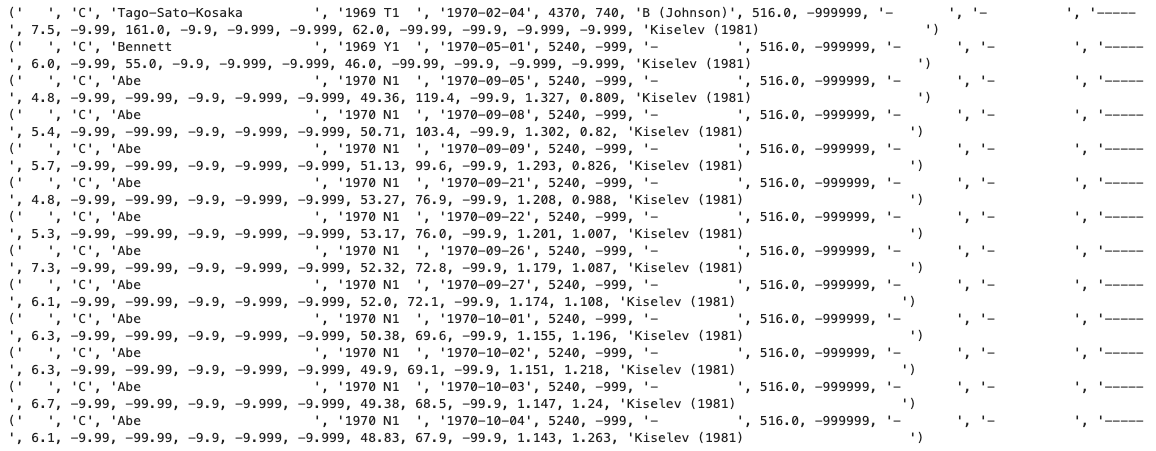 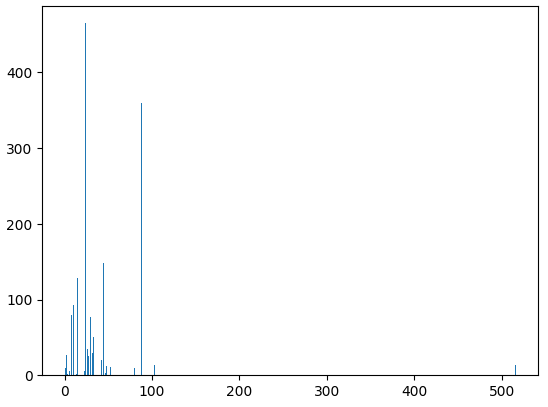 2/11/25
urn:nasa:pds:compil-comet:polarimetry::3.0
17
dbcp.xml (published dataset)
Reviewer’s advantage
Data range definition
There are several data obtained in 2024 (e.g., Gray et al. 2024), though the overview mentioned that the archive contains data up to 2023.      which means Kwon et al. (2024) C/2017 K2 (PANSTARRS) data are not           included.
2/11/25
urn:nasa:pds:compil-comet:polarimetry::3.0
18
dbcp_unpubl_data.xml (published dataset)
Label
Opened well.
The same typos and inconsistencies as dbcp.xml
2/11/25
urn:nasa:pds:compil-comet:polarimetry::3.0
19
dbcp_unpubl_data.xml (published dataset)
Table
It can’t be opened. The same cause as dbcp.xml






Once fixed with ASCII_String, loaded well.
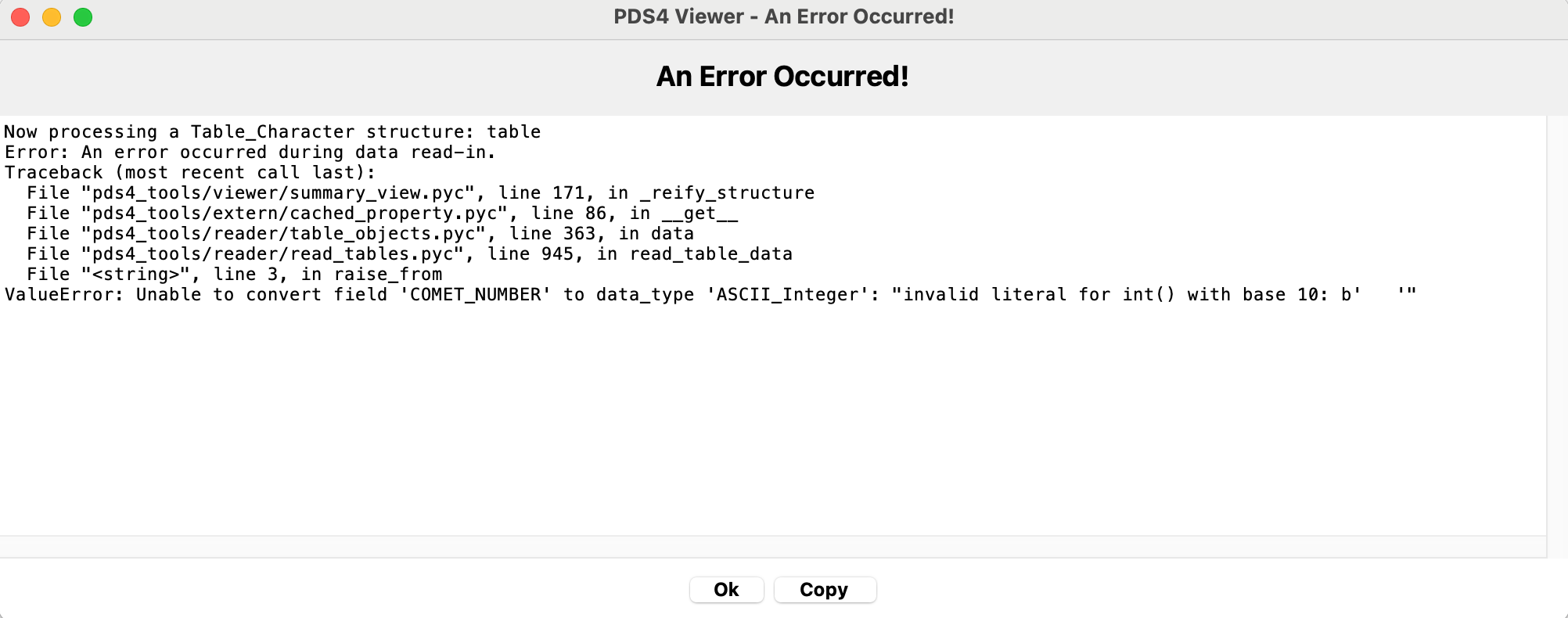 2/11/25
urn:nasa:pds:compil-comet:polarimetry::3.0
20
dbcp_unpubl_data.xml (published dataset)
Plot
Plotted well.
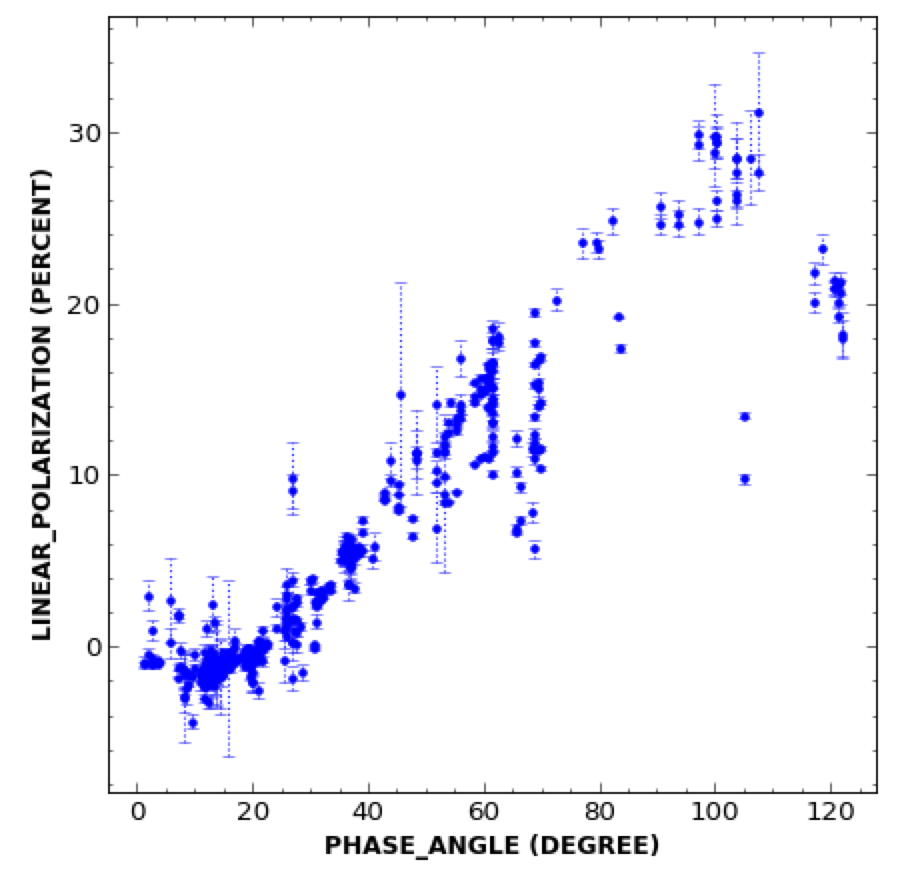 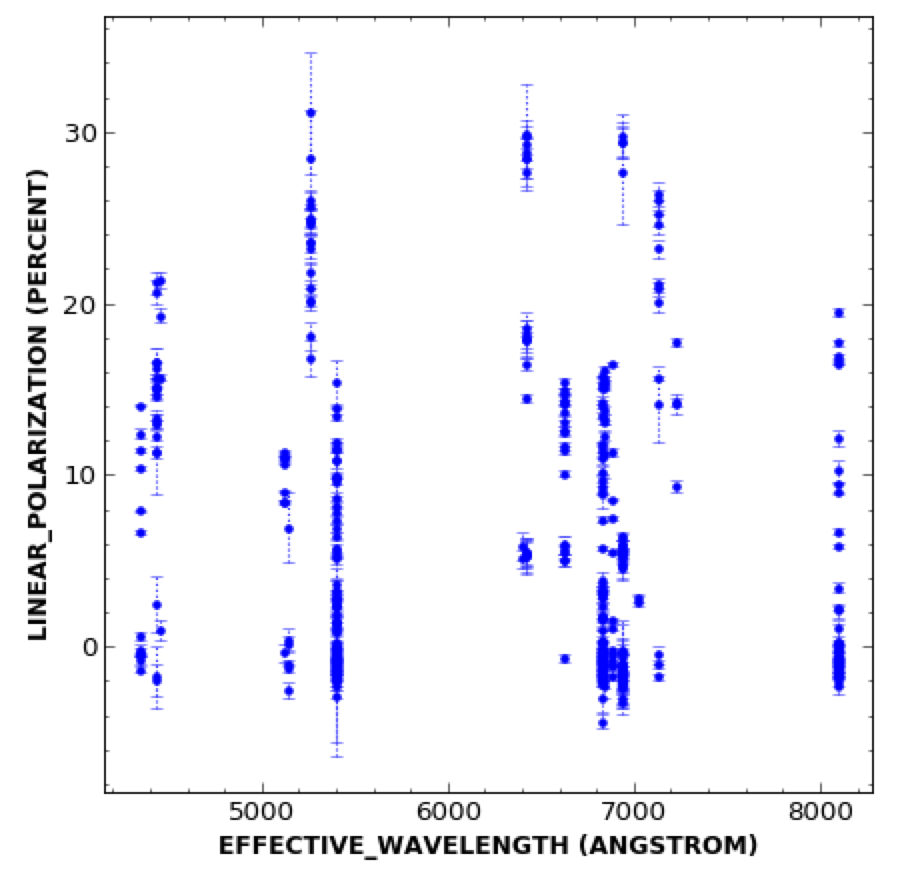 2/11/25
urn:nasa:pds:compil-comet:polarimetry::3.0
21
dbcp_unpubl_data.xml (published dataset)
Data Sanity Check
Date information is correctly entered.
Filter/wavelength information-wise, the same inconsistencies exist.
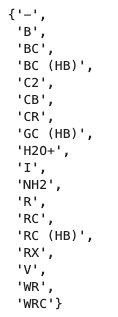 2/11/25
urn:nasa:pds:compil-comet:polarimetry::3.0
22
dbcp_unpubl_data.xml (published dataset)
Data: Inconsistent filter info. (+typos)
6 WRC 0.684 0.7228 0.009
177 WRC 0.684 0.7228 0.009 
180 WRC 0.684 0.7228 0.009 
183 WRC 0.684 0.7228 0.009
Not specified in filters.txt
11 RC 0.684 0.7128 0.009
233 RC 0.684 0.7128 0.009 
257 RC 0.684 0.7128 0.009 
308 RC 0.684 0.7128 0.009 
411 RC 0.684 0.7128 0.009
These should be RC (HB), otherwise, they are inconsistent.
2/11/25
urn:nasa:pds:compil-comet:polarimetry::3.0
23